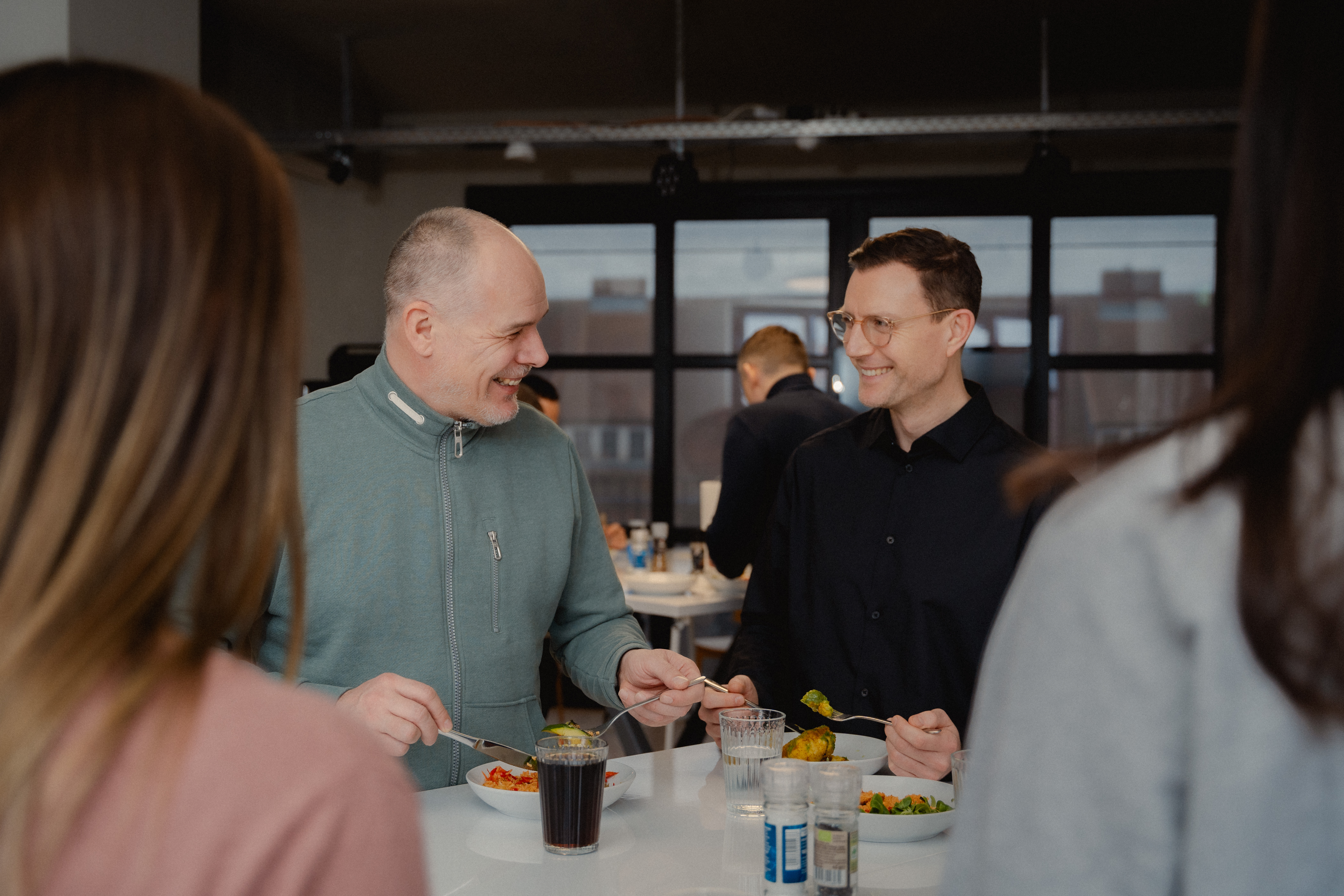 ESCRIBA Betriebliches Eingliederungs-management (BEM)
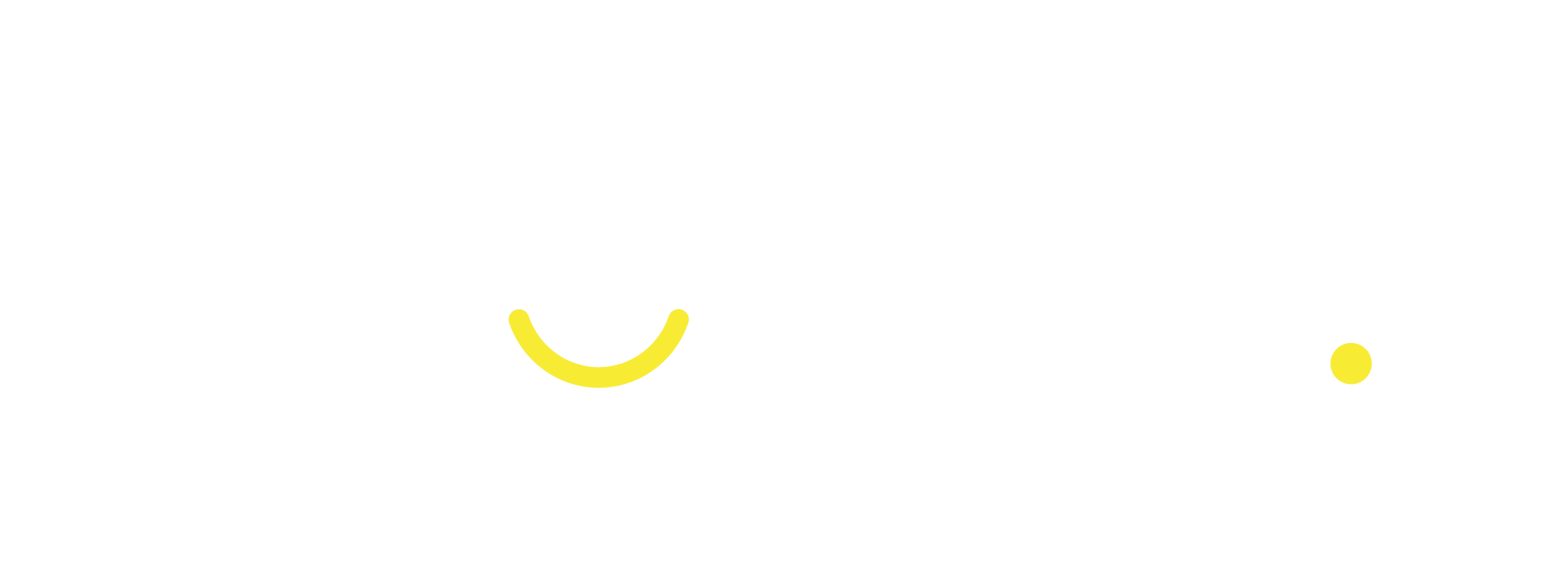 [Speaker Notes: Final zur Auswahl]
BEM – gesetzlicher Hintergrund
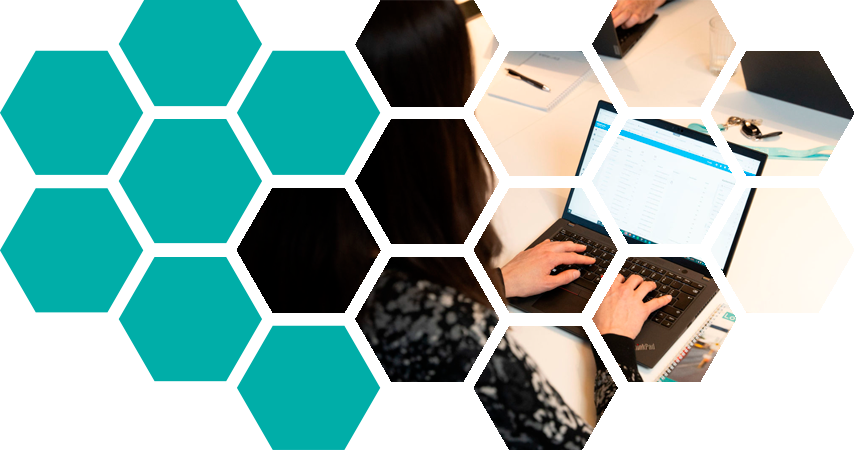 Sozialgesetzbuch §167, Abs.2 (SGB IX)
SGB IX nimmt den Arbeitgeber in die Pflicht, Langzeitkranken Mitarbeitern frühzeitig die Möglichkeit zur Wiedereingliederung aufzuzeigen, um den Arbeitsplatz möglichst zu erhalten.
Der Arbeitgeber ist verpflichtet, diesen Prozess zu dokumentieren.
Unternehmerische Interessen
schnelle und nachhaltige Wiedereingliederung 
Vermeidung erneuter Erkrankung 
Langfristige Erhaltung der Arbeitsfähigkeit der Beschäftigten 
Rechtliche Interessen
Entscheidung Bundesverfassungsgericht – ein Krankenrückkehrgespräch reicht nicht aus – Anforderungen BEM müssen erfüllt werden. 
Die Teilnahme der Beschäftigten ist freiwillig. Wird sie abgelehnt, darf das nicht zum Nachteil gereichen.
Nachteil bei einer personenbedingten Kündigung aufgrund der Krankheit, wenn das betriebliche Eingliederungsmanagement nicht oder nicht korrekt durchgeführt wurde oder nicht oder unzureichend dokumentiert ist.
ESCRIBA BEM
2
BEM Prozess
MA >6Wochen arbeitsunfähig
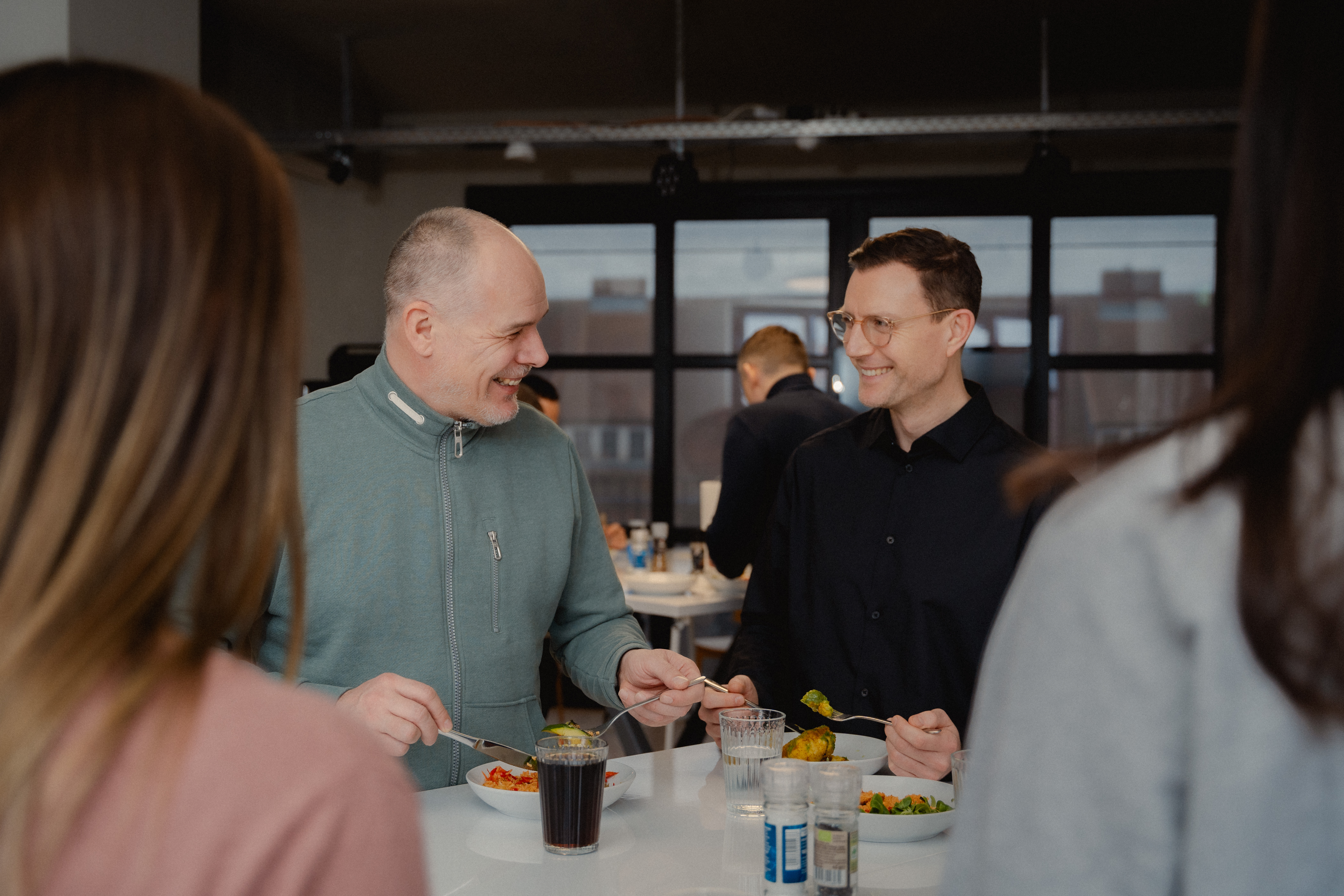 MA lehnt BEM ab
Erstkontakt Personalabteilung
BEM-Gespräche
keine Maßnahme möglich
Maßnahmen durchführen
erfolgreich
Wirkung überprüfen
nicht erfolgreich
BEM Prozess Ende
ESCRIBA BEM
3
BEM Prozess
MA >6Wochen arbeitsunfähig
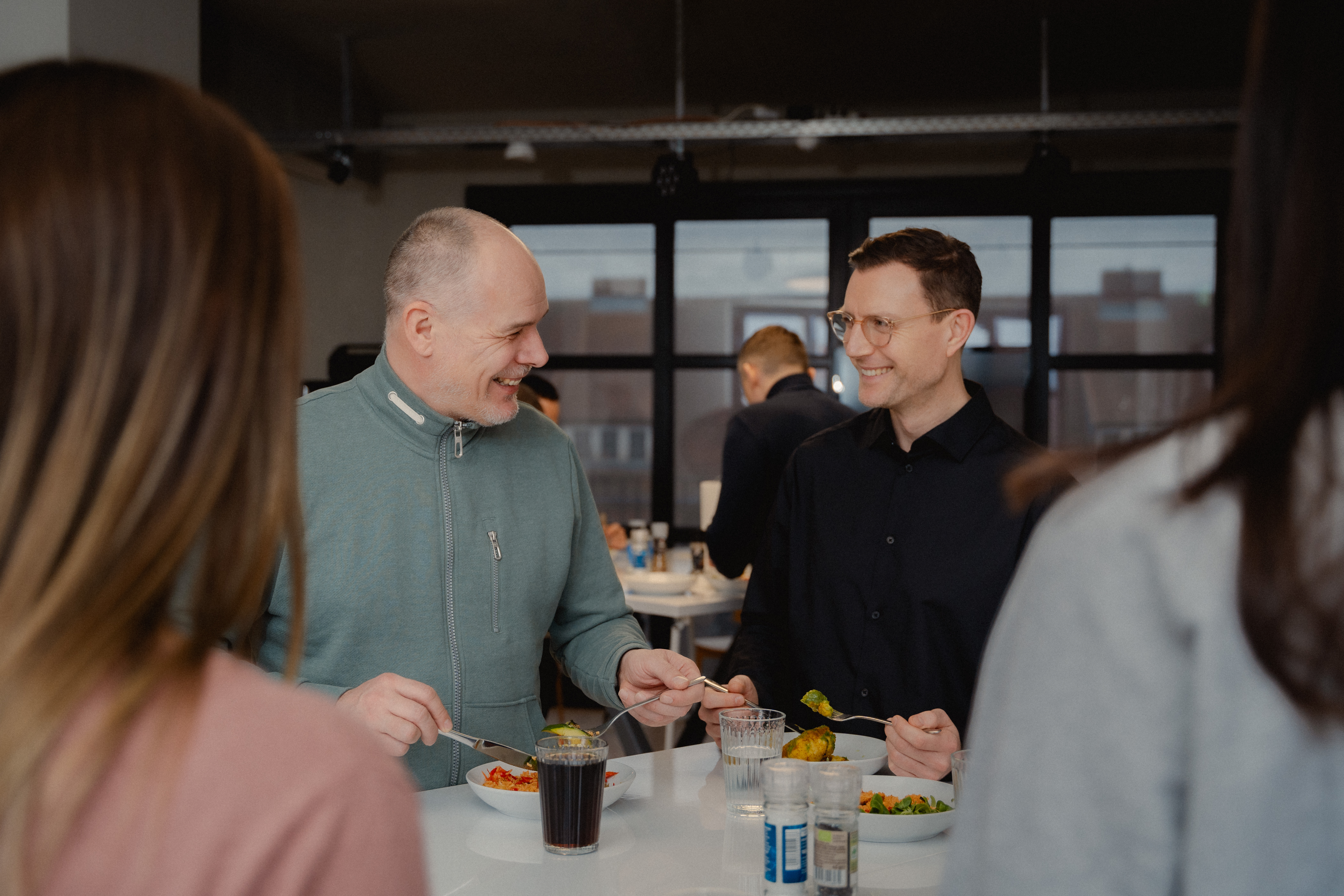 MA lehnt BEM ab
Erstkontakt Personalabteilung
BEM-Gespräche
keine Maßnahme möglich
Maßnahmen durchführen
erfolgreich
Wirkung überprüfen
nicht erfolgreich
BEM Prozess Ende
ESCRIBA BEM
4
BEM Prozess
MA >6Wochen arbeitsunfähig
MA lehnt BEM ab
Erstkontakt Personalabteilung
BEM-Gespräche
keine Maßnahme möglich
Maßnahmen durchführen
erfolgreich
Wirkung überprüfen
nicht erfolgreich
BEM Prozess Ende
ESCRIBA BEM
5
ESCRIBA HR Service Manager – BEM Zentrale
intuitiv – automatisiert – anpassbar
ESCRIBA BEM
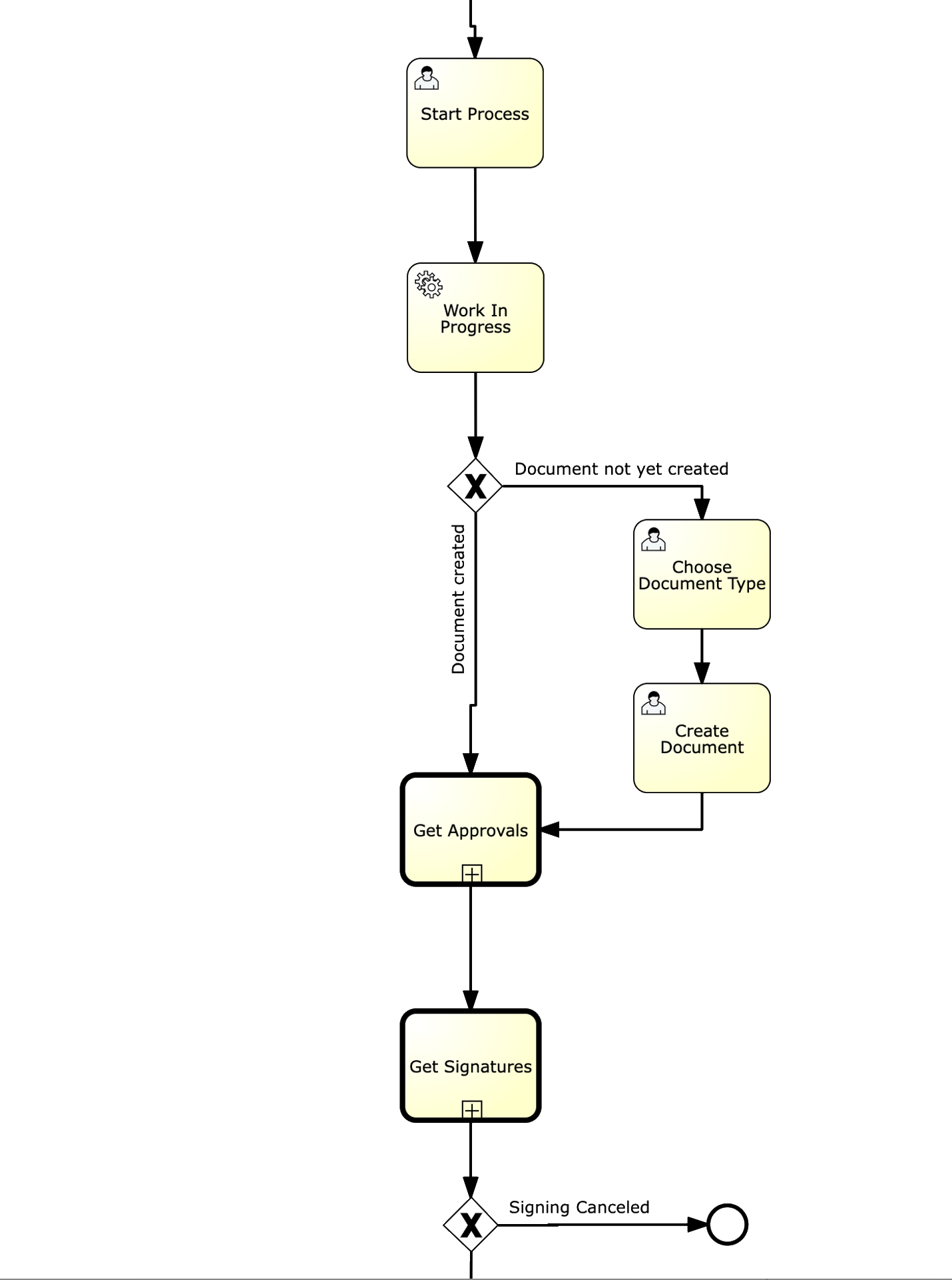 Termin-planung
Fallzahlen-analyse
Erfassung BEM-berechtigter Mitarbeiter und Start BEM-Prozess
Prozess-dokument-ation und
Ablage der Dokumente
Automati-sierteErstellung des Schrift-verkehrs
DSGVO-konformes Löschen
Cockpit zu allen laufenden
BEM-Prozesse
Auswertung von Fälligkeiten z.B. Erinnerung, Nichtannahme, Beendigung
6
ESCRIBA BEM
[Speaker Notes: Beispiele:

Recruiting & Onboarding
Arbeitnehmerüberlassung
Vertragserstellung und –unterzeichnung

Personaladministration und Entgelt
Vertragsdatenänderungen
Bescheinigungen

Personal-betreuung und -entwicklung
Bearbeitung von Anfragen
Mitarbeiterbeurteilung
Trainingsadministration

Sozialthemen, Benefits und bAV
Anträge und Bescheinigungen
Administration BAV

Austritte und Offboarding
Kündigungsschreiben
Arbeitszeugnis

HR Infrastruktur, HR IT, Reporting und Projekte
Richtlinien, Vereinbarungen, Instrumente, Policies
Reporting und Berichterstattung]
Unabhängig von der Datenherkunft
Die ESCRIBA BEM Zentral lässt sich unabhängig von den Datenquelle einsetzen
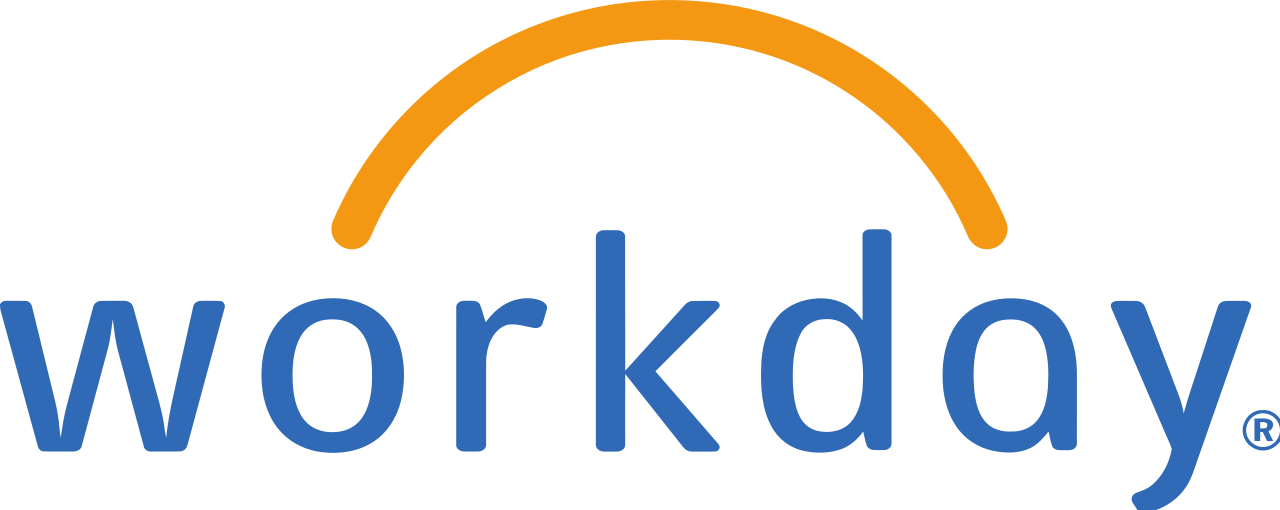 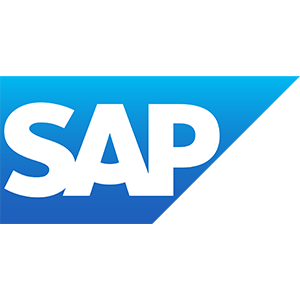 Flexible Übernahme oder Nutzung der Daten anderer Systeme
Flexible Rückschreibung der Ergebnisse an andere Systeme
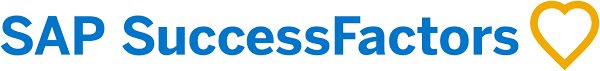 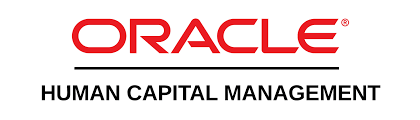 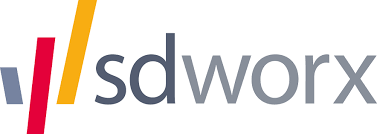 Anbindung 
mehrerer unterschiedlicher Systeme 
gleichzeitig
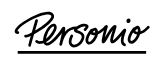 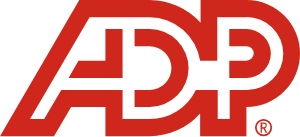 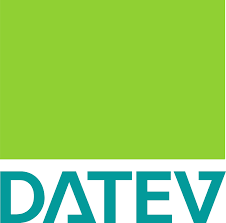 und viele weitere…
* für alle Versionen mit verfügbarer Standard-API
Screenshots Anwendung
Subline
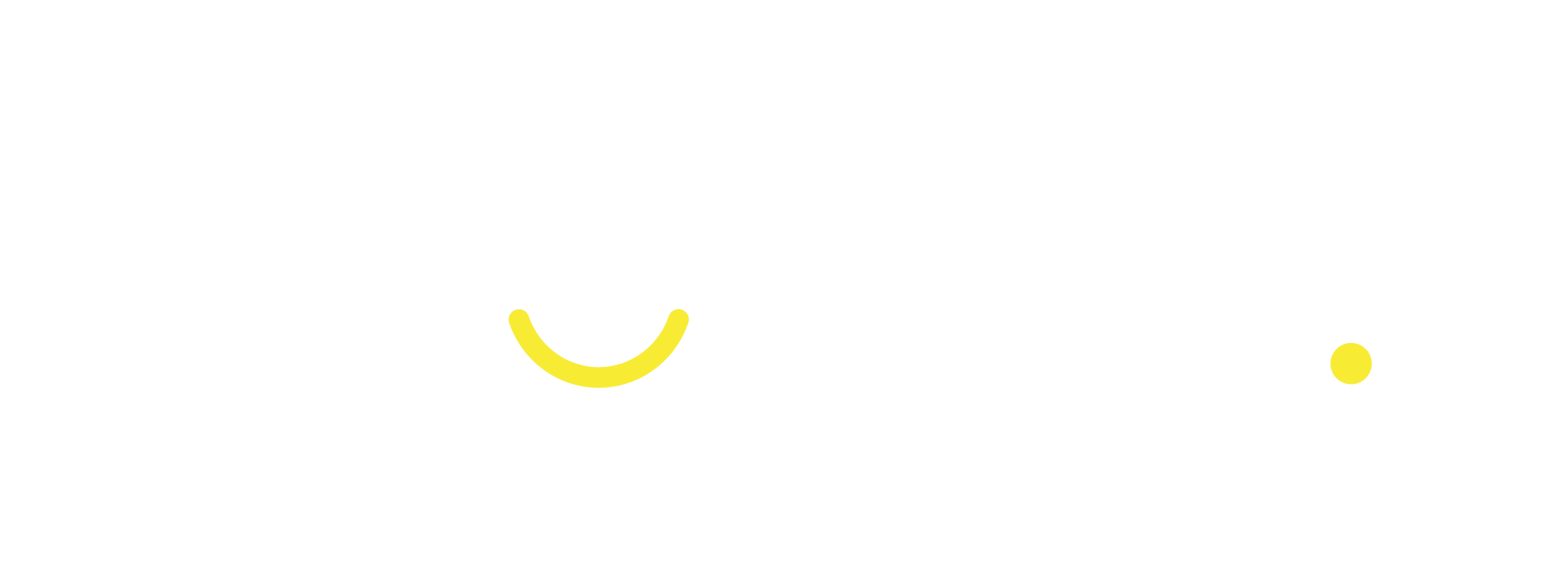 Helmut Feldmeier
Senior Account Manager
 
helmut.feldmeier@escriba.de
+49 173 678 3199
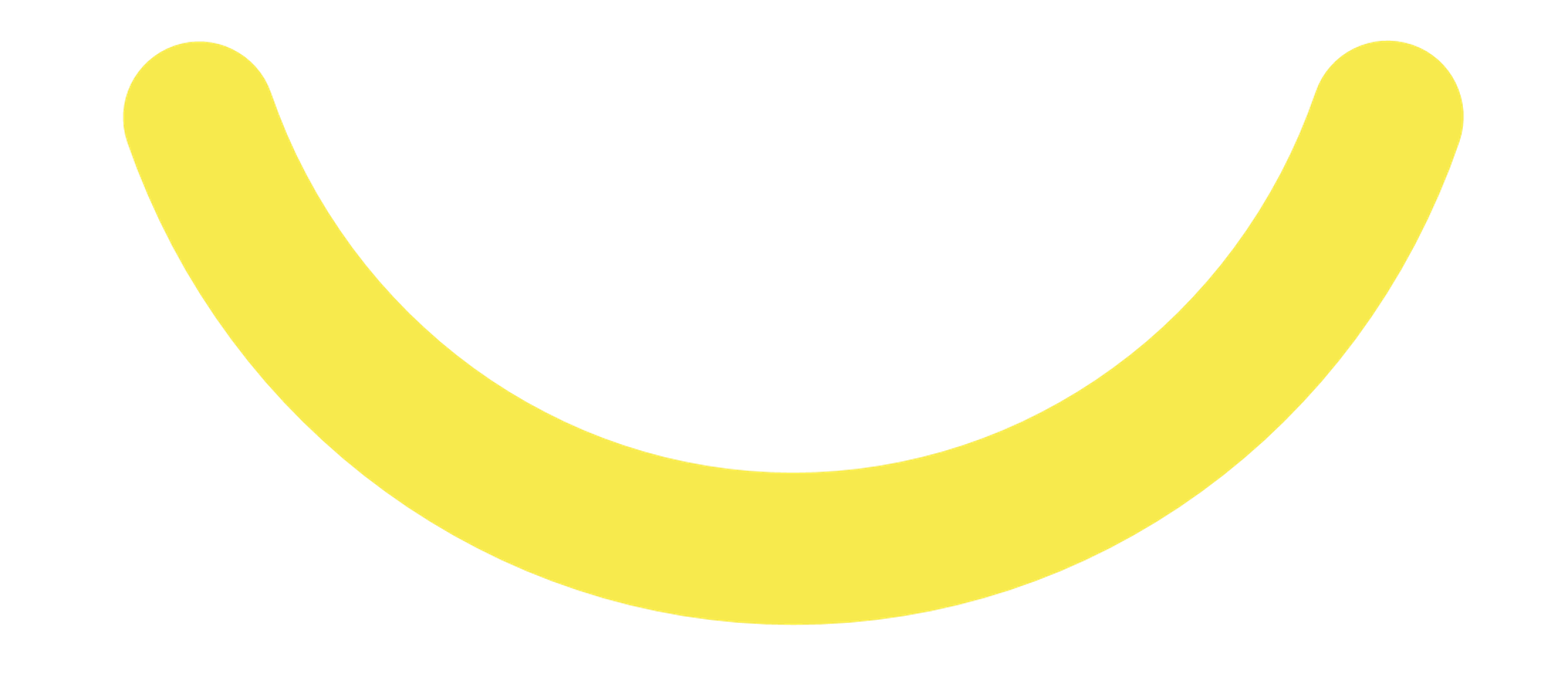 Thank you!
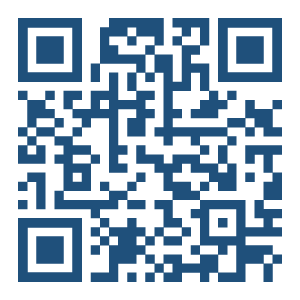